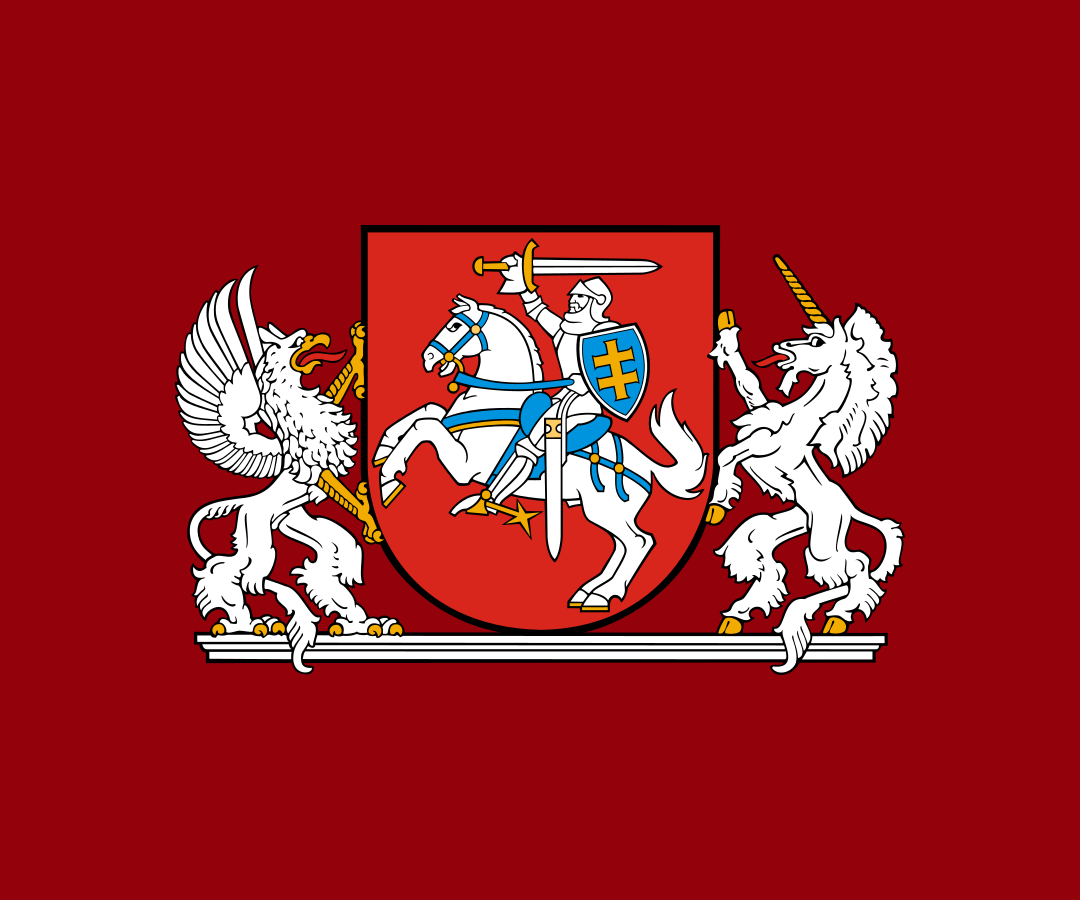 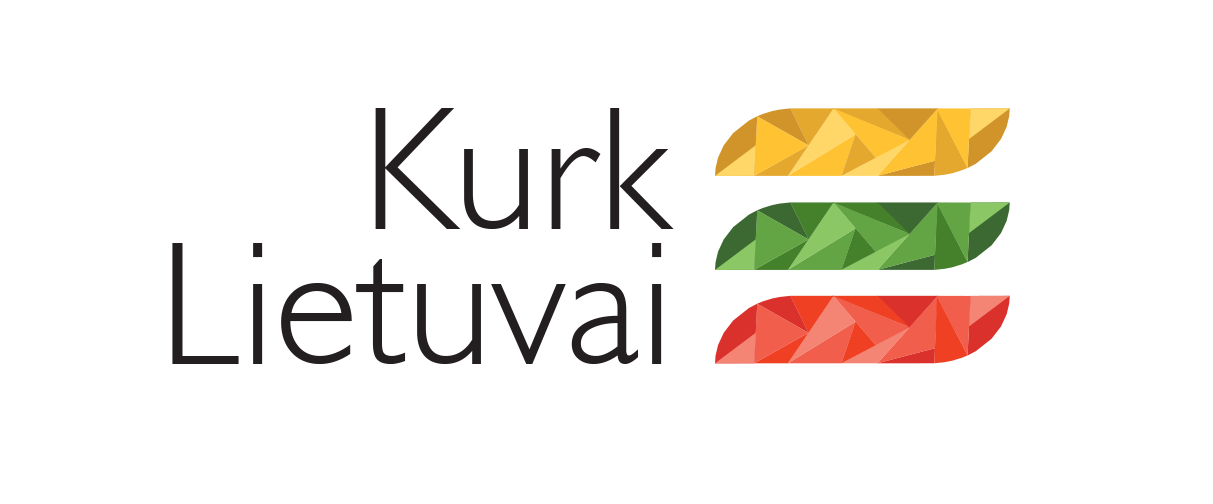 Bendru sutarimu link savivaldybių savarankiškumo stiprinimo
Projekto vadovai: Skaidrilė Grigaitė-Mockevičienė, 
Dovilė Sujetaitė, Vytautas Vaitiekūnas
Projekto savininkė: Rėda Brandišauskienė, LR Prezidento patarėja
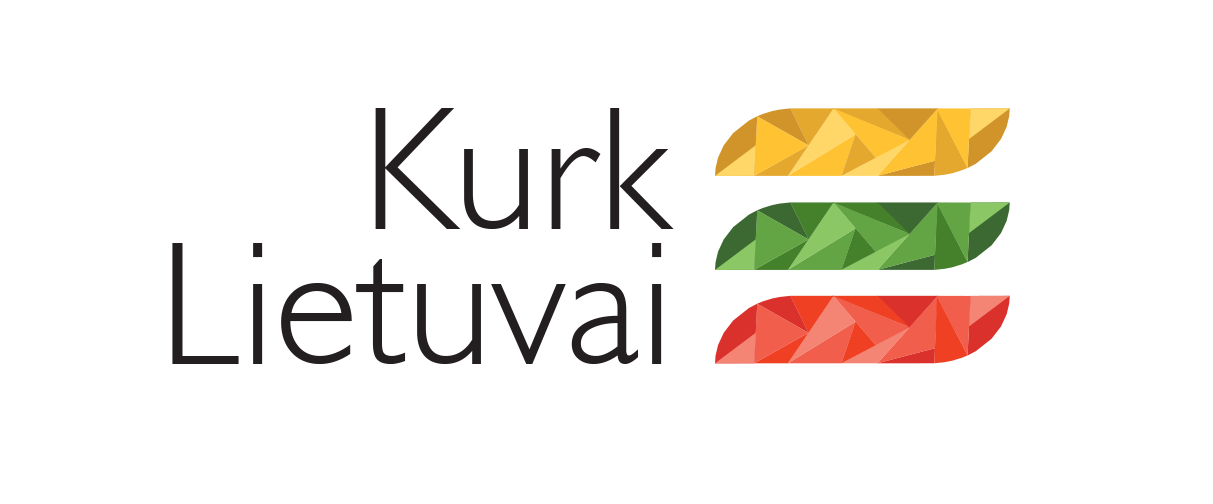 Pokyčiai, kurių siekiame
Savarankiška ir atsakinga savivalda – fiskalinės decentralizacijos lygis priartės prie EBPO šalių vidurkio.
Efektyvesnis valstybės lėšų panaudojimas – didesnis (finansinis) savarankiškumas leis efektyviau tvarkyti savivaldybių biudžetus ir teikti kokybiškesnes paslaugas gyventojams.
Alternatyvūs finansavimo šaltiniai – savivaldybių finansavimo sistemos pokyčiai, leisiantys didinti savivaldybių pajamas.
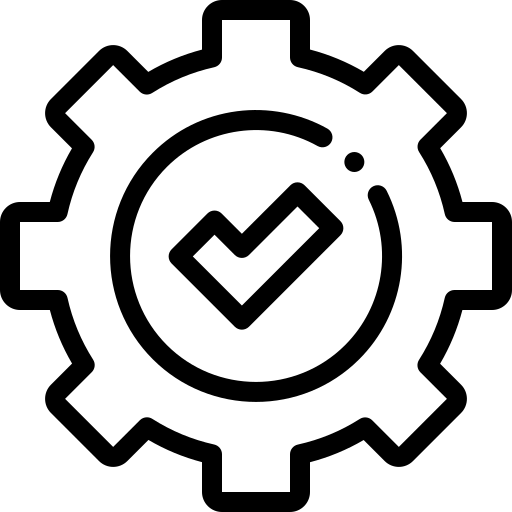 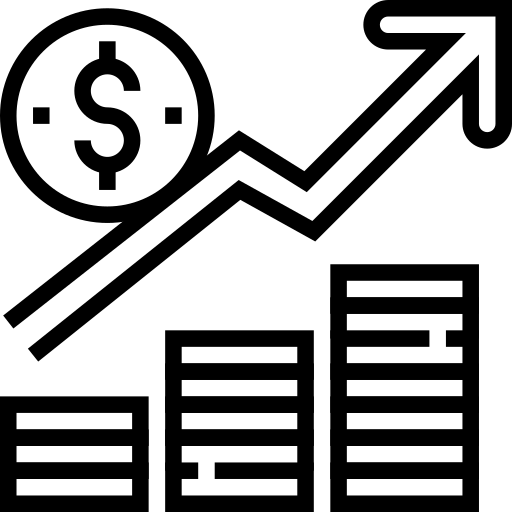 Atliepti individualūs savivaldybių ir jų gyventojų poreikiai – keisti regioninės politikos požiūrį, problemas kildinant iš apačios, kai konkretaus žmogaus, miesto ir regiono poreikiams patenkinti sutelkiamos vietos savivaldos, regiono ir valstybės turimos priemonės.
Mažėjanti regioninė atskirtis – tolygesnė regionų plėtra ir tvaresnis savivaldybių socialinio – ekonominio potencialo vystymas.
Subsidiarumo principo įgyvendinimas – peržiūrint savivaldybių vykdomų, valstybės deleguotų ir savarankiškųjų, funkcijų pasiskirstymo efektyvumą.
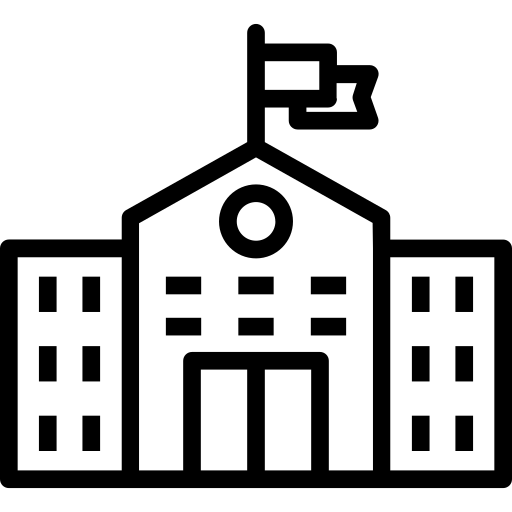 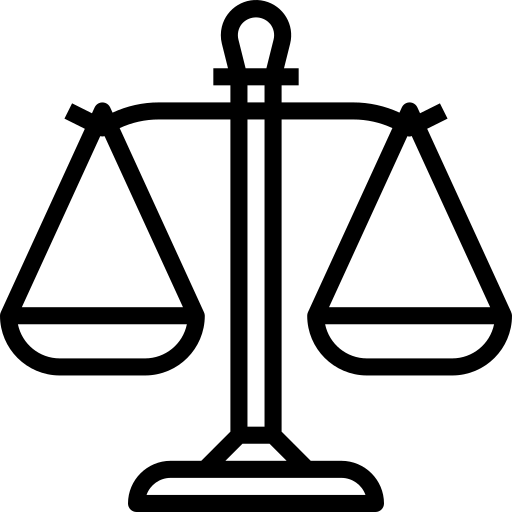 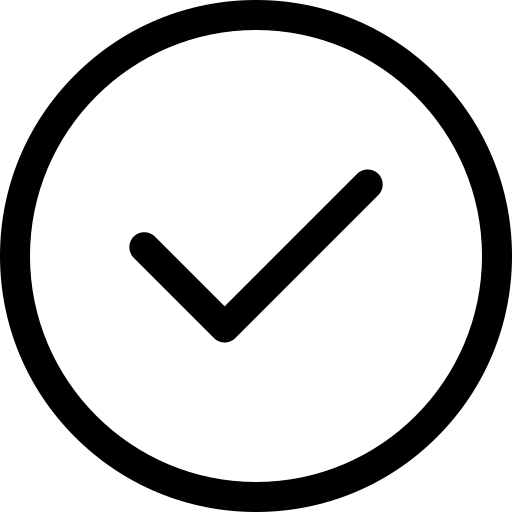 Didesnė savivaldos atsakomybė –didesnis atskaitingumas vietos bendruomenei ir aktyvesnis piliečių įsitraukimas į demokratinius procesus.
Pasitikėjimas ir partnerystė –
menką centrinės valdžios ir vietos savivaldos bendradarbiavimą keisti į lygiavertę partnerystę.
Projekto tęstinumas –savivaldybių savarankiškumo stiprinimo priemonių planas įtrauktas į būsimos Vyriausybės programą.​
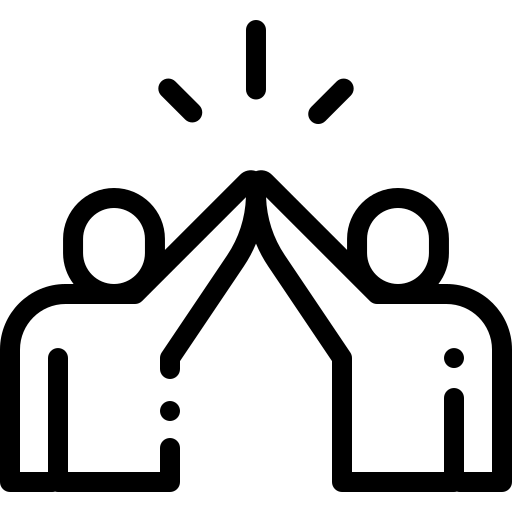 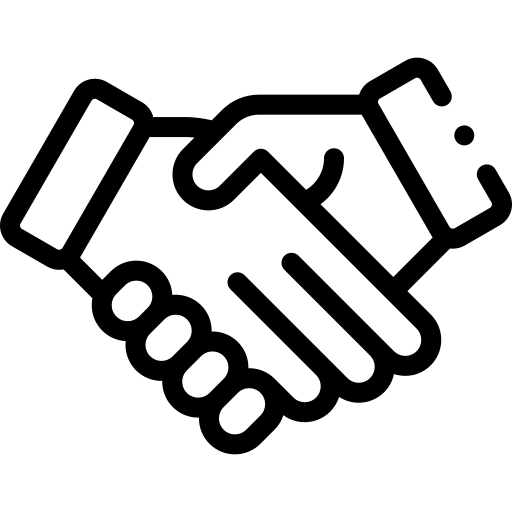 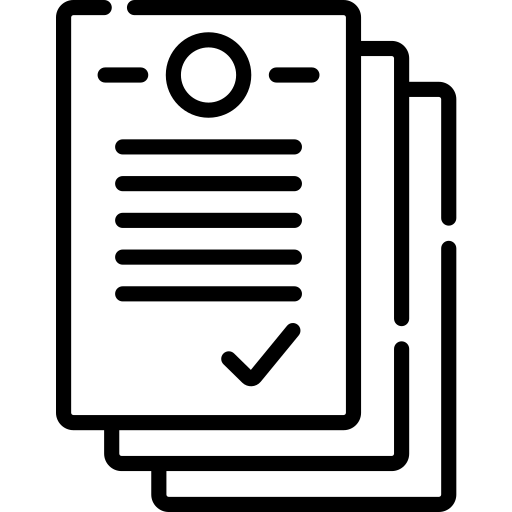 Suinteresuotos šalys
Nacionalinės institucijos

LR Seimas (VVSK)
LR Prezidentūra
LR Vyriausybė
VRM ir RPD
FM ir CPVA
Valstybės kontrolė
Lietuvos bankas
Kt.
Savivalda

60 savivaldybių
Lietuvos savivaldybių asociacija
LVBOS
Ekspertai

EBPO
STRATA
EK atstovybė Lietuvoje
Akademinė bendruomenė
Tyrimų institutai
NVO
Asociacijos
Kt.
Politinės partijos
LVŽS
TS-LKDLSDDP
LRLSLSDP
LLRA-KŠS
LLP
TT (LT)
DP
Kt.
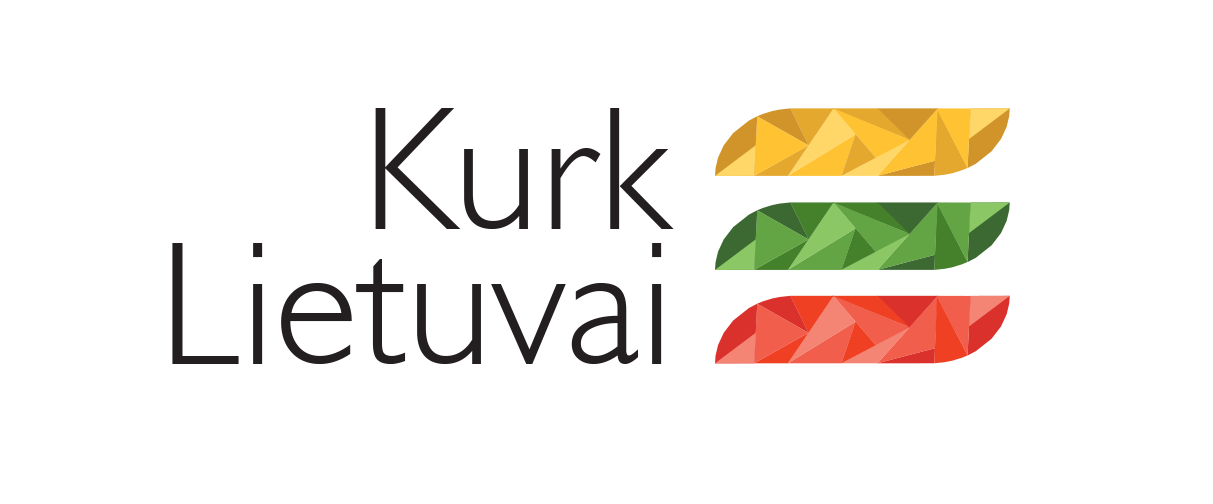 Projekto gairės
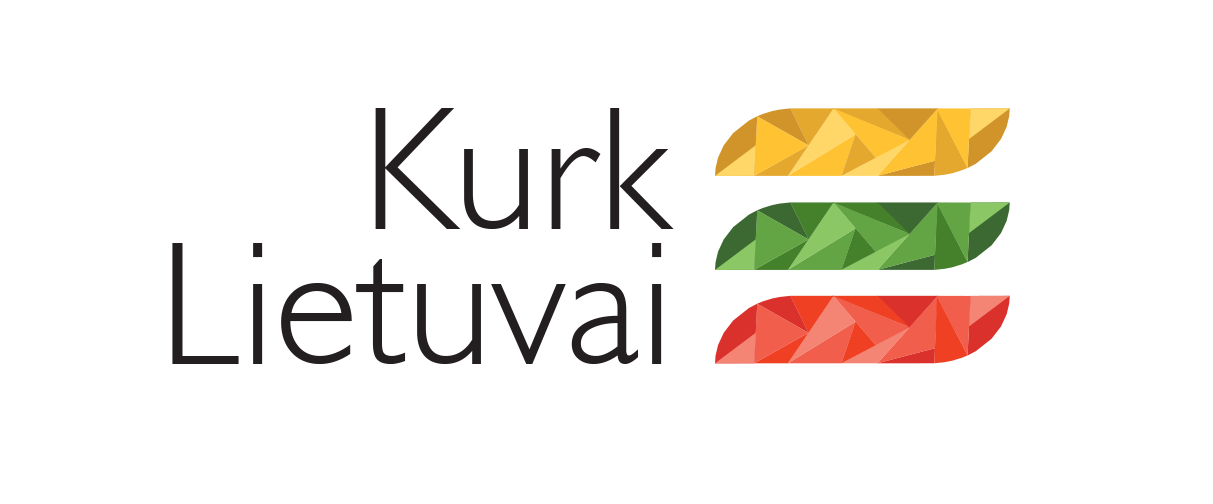 REZULTATAS
ANALIZĖ
VIEŠOJI KONSULTACIJA
2020/07/23
2020/09/03
2020/09/04
2020/05/29
2020/07/10
2020/07/15
Savivaldybių savarankiškumo stiprinimo priemonių planas
Analizėje bei viešojoje konsultacijoje išgryninti pasiūlymai dėl teisinių ir praktinių veiksmų, jų „laiko juosta” ir institucijų atsakomybės.
Regionų 
forumas 2020
Tema: savivaldybių savarankiškumas
Savarankiškumo stiprinimo priemonių plano pristatymas
Bendradarbiavimo memorandumas dėl savarankiškumo stiprinimo
Tarpinstitucinio bendradarbiavimo rekomendacijos
Remiantis kitų formatų bei projekto proceso patirtimi, išgrynintos rekomendacijos kitiems regioninės politikos klausimams ateityje.
Fokus diskusija su pagrindinėmis suinteresuotomis šalimis
LRP, LRS VVSK, LRVK, VRM, FM ir LSA
Prioritetų ir sprendimo komponentų išgryninimas
Užsienio šalių gerosios praktikos analizėTarptautinės (ES, EBPO)decentralizacijos tendencijos. Suomijos ir Nyderlandų lyginamoji analizė
Esamos situacijos analizėLietuvos regionų būklė ir savivaldybių savarankiškumo apimtis.
Savivaldybių
apklausa 
Iššūkių, poreikių ir pasiūlymų dėl savarankiškumo stiprinimo tyrimas
Pagrindas kitiems žingsniams ir derybų argumentams
ANALIZĖ
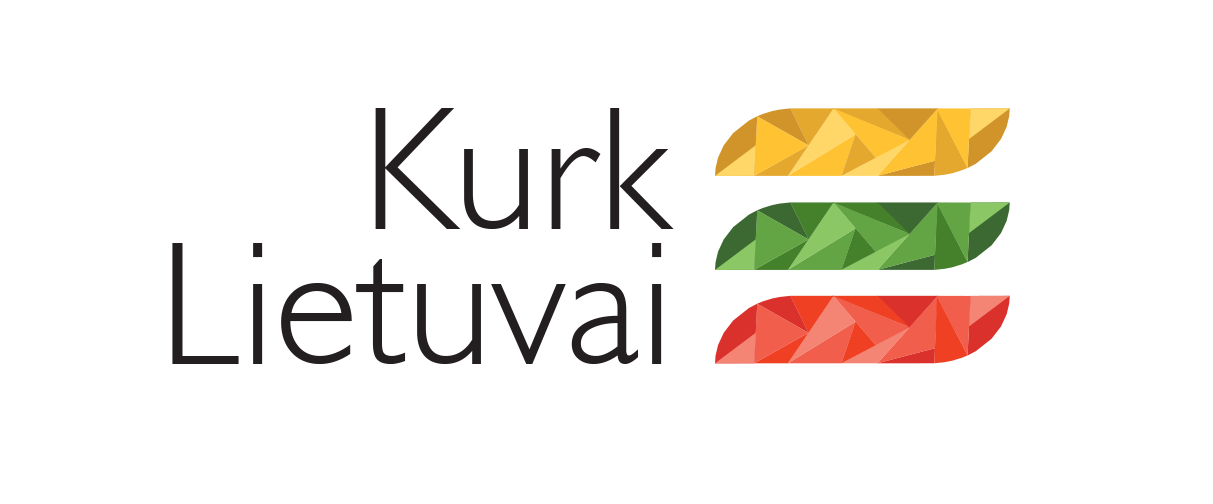 2020/05/29
Esamos situacijos analizė
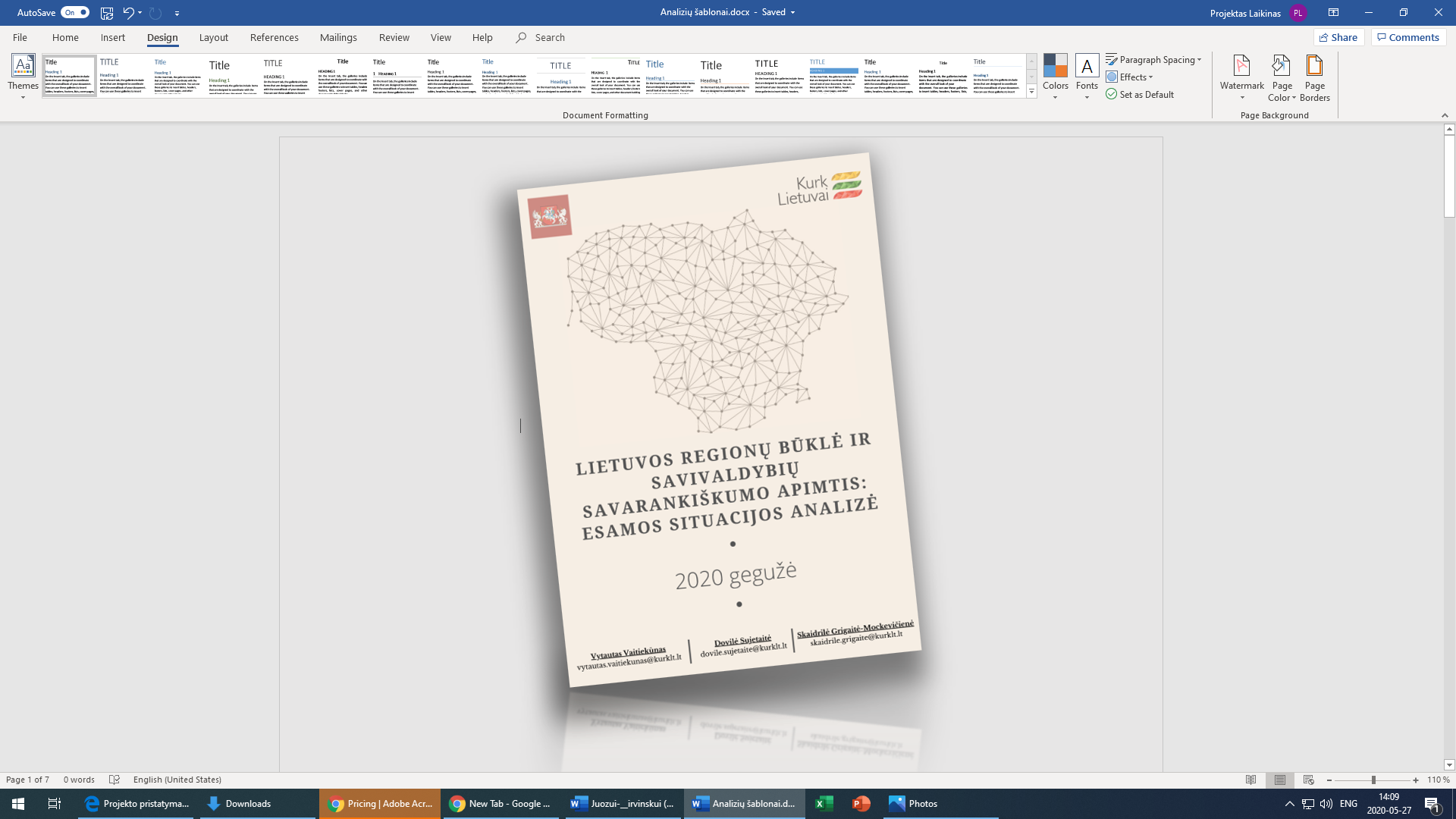 SAVIVALDOS STIPRINIMO SIEKIAI STRATEGINIUOSE DOKUMENTUOSE: DAUG ERDVĖS ĮGYVENDINIMUI
NPP 2021–2030 (projektas):
„tvariai ir subalansuotai vystyti Lietuvos teritoriją ir mažinti regioninę atskirtį (VII)
„peržiūrėti savivaldybių valstybines ir savarankiškąsias funkcijas remiantis subsidiarumo principu (VIII). 

Regioninės politikos baltoji knyga 2017–2030: 
„atsakinga ir į ekonominę plėtrą orientuota savivalda – pirmasis Lietuvos regioninės politikos ramstis";
„regioninės politikos efektyvumas priklauso nuo bendradarbiavimo tarp nacionalinio ir vietos bei regioninio lygmens efektyvumo".
Planavimo dokumentuose stiprūs regionai ir savivalda, subsidiarumu pagrįstas funkcijų pasidalijimas siejami tiek su valdymo efektyvinimu, paslaugų kokybės gerinimu, tiek su regionų būklės gerinimu, tačiau siekiai retai sutampa su darbais. 
Ateityje bus galima vertinti Strateginio planavimo pertvarkos, naujo LR teritorijos bendrojo plano bei RPĮ, pradėtos savivaldybių funkcijų peržiūros poveikį. 
Svarbu užtikrinti, kad būtų nuosekliai įgyvendinamas NPP projekte numatytas subsidiarumo principas, o formuojant regioninę politiką, laikomasi Baltosios knygos susitarimų.
6
REGIONINĖS POLITIKOS INSTITUCINĖ STRUKTŪRA NĖRA PAKANKAMAI VEIKSMINGA
Dominuoja centralizuotas (sektorinis) sprendimų priėmimas ir įgyvendinimas, trūksta į teritorijos poreikius orientuoto požiūrio (EBPO 2019).
Teritorinio vystymosi strategijos retai siejamos su regionine specializacija; maža regionų finansinė nepriklausomybė; nepakankamos paskatos pritraukti investicijų ir kurti darbo vietas (EK 2020).
Didelė priklausomybė nuo ES finansavimo (96 % viso regioninei politikai skirto viešojo finansavimo 2011 – 2018 m.) 
Regioninio bendradarbiavimo potencialas neišnaudotas: ribotas RPT vaidmuo (iki RPĮ 2020), trūksta finansinių paskatų, funkcinių zonų metodika dar tik rengiama.
Silpna vietos gyventojų įtrauktis:
      - 66 % jokia forma nedalyvauja sprendžiant vietos reikalus (VRM 2018). 
      - EBPO Civic Engagement reitingas: Lietuva 30-ta iš 40-ies šalių.
Veiksmingos institucinės sistemos trūkumas, ribotos teisinės prielaidos, nesusiformavusi atvira, įtrauki, konstruktyviu dialogu paremta bendradarbiavimo kultūra. ribojo galimybes kryptingai siekti regioninės politikos tikslų, užtikrinti visų – nacionalinio, regioninio, vietos savivaldos ir bendruomenės lygmens pusių įtraukimą.
7
CENTRALIZACIJOS TENDENCIJOS VALSTYBĖS VALDYMO FUNKCIJŲ PASISKIRSTYME
Savivaldybių vykdomų funkcijų pokyčiai 2014 – 2018 m.
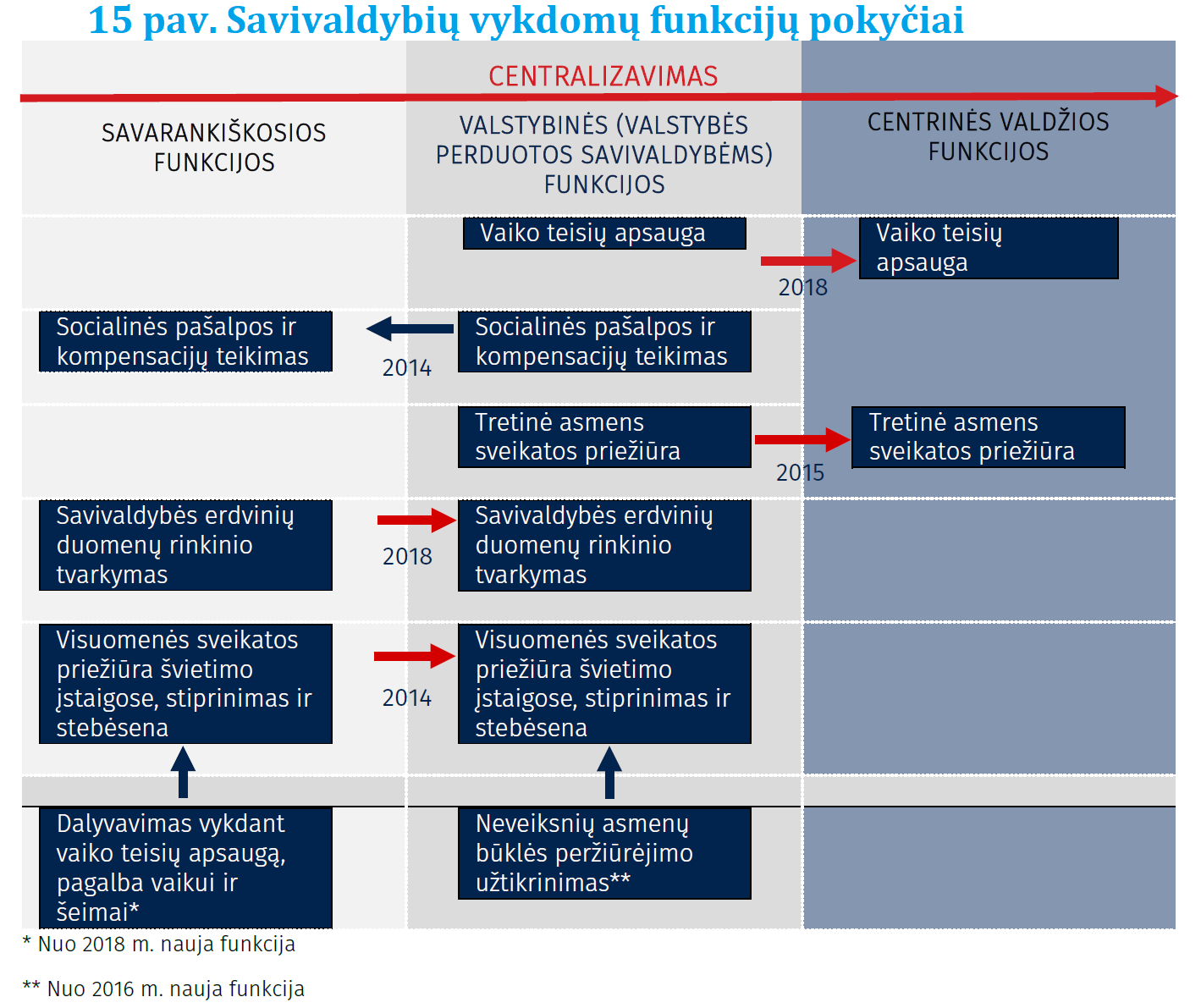 2014-2018 m. funkcijos tarp valdymo lygių buvo perskirstytos 7 kartus, iš jų tik vienas decentralizacijos atvejis.
Lietuvoje nėra vertinama, kuriuo valdymo lygiu funkcijas vykdyti efektyviau (VK 2019).
8
Šaltinis: Valstybės kontrolė, 2019
SAVIVALDYBIŲ FINANSINĖ BŪKLĖ
2,1 mlrd. 
Eur
SB pajamos savarankiškųjų funkcijų vykdymui sudaro 15% konsoliduoto (VB+SB) biudžeto.
1,1 mlrd. 
Eur
VB dotacijos valstybės perduotų savivaldybėms funkcijų vykdymui sudaro 1/3 viso SB.
Šaltinis: FM duomenys, 2020
9
9-IOSE IŠ 10 VEIKLOS SRIČIŲ DAUGIAUSIAI FUNKCIJŲ VYKDO IR DIDŽIAUSIAS FINANSAVIMAS SKIRIAMAS CENTRINEI VALDŽIAI
10
Šaltinis: FM duomenys, 2020
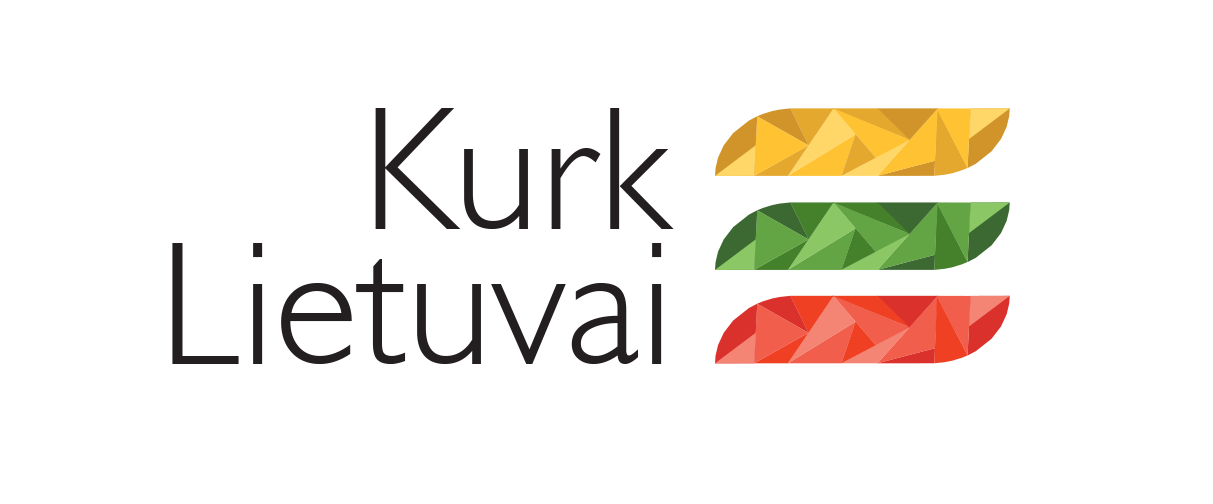 SAVIVALDYBIŲ FINANSŲ BŪKLĖ
Šaltinis: FM duomenys, 2020
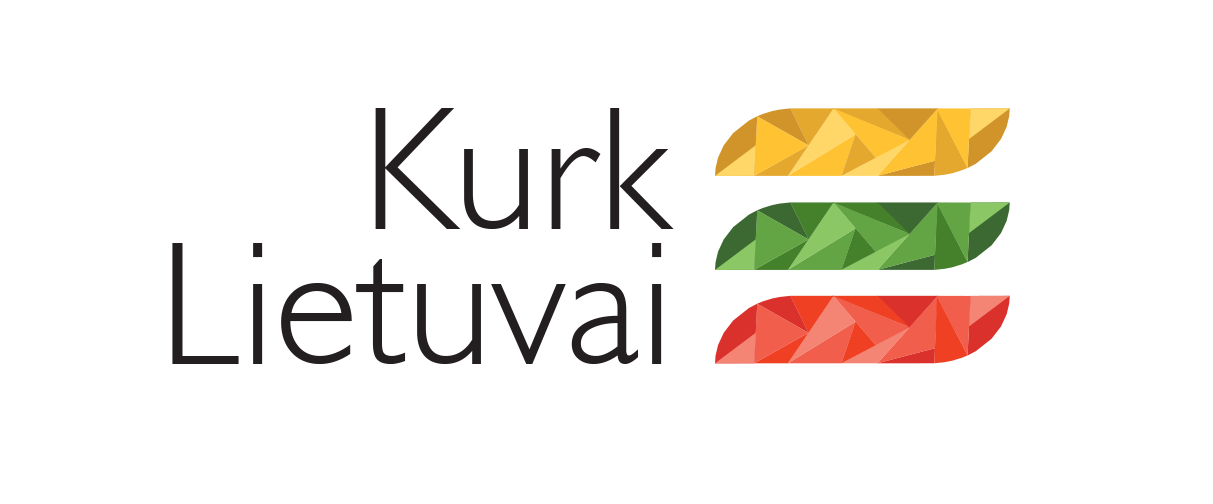 SAVIVALDOS SAVARANKIŠKUMO RIBOJIMAI
Viena griežčiausių savivaldos skolinimosi taisyklių ES: Fiskalinės drausmės indekse Lietuvai 3 vieta iš 28 (EK 2018).
Ribota savivaldybių galimybė rinkti vietinius mokesčius: pajamos iš vietinių mokesčių – iki 10 % visų savivaldybių pajamų.  
Centrinės valdžios sprendimų nulemti savivaldybių pajamų netekimai kompensuojami tik iš dalies. 70 % GPM netekčių naštos tenka valstybės biudžetui, o 30 % – savivaldybių biudžetams. 
Savivaldybės negali disponuoti nepanaudotomis ir sutaupytomis biudžeto lėšomis: nepanaudotų lėšų grąžinimo taisyklė. 
Neužtikrinamas pakankamas valstybės perduotų savivaldybėms funkcijų finansavimas.
Ribojamos savivaldybių galimybės disponuoti valstybine žeme, esančia jų teritorijoje.
Ribotas savivaldybių finansinį savarankiškumas dėl didelio centralizuoto pajamų perskirstymo masto, vietinių mokesčių trūkumo bei dotacijų dominavimo pajamų struktūroje (1/3 viso savivaldybių biudžeto). 
Būtinas naujas požiūris ir priemonės, nukreiptos į savivaldybių finansinio savarankiškumo didinimą, siekiant išlaikyti fiskalinį tvarumą.
12
ANALIZĖ
2020/07/10
Užsienio šalių gerosios praktikos analizė (rengiama)
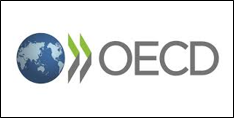 Tai yra Jūsų vadinami „tėvų ir vaikų santykiai“ - kai vaikui tiksliai pasakoma, ką jis turi daryti su duodamais pinigais, yra dar šiek tiek kišenpinigių, tačiau ir jiems vaikas gauna daugybę nurodymų, kaip juos išleisti.“ - EBPO vyr.ekonomistas H. Bloechliger
Šaltinis: 2019 OECD Report World Observatory on Subnational Government Finance and Investment​
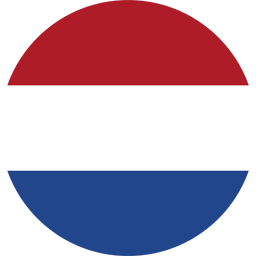 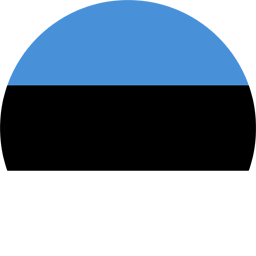 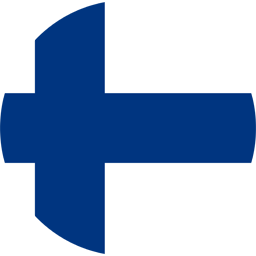 Viena iš daugiausiai pažangos decentralizacijoje pastaraisiais metais padariusi EBPO šalis. 
2017 m. teritoriniais savivaldybių pokyčiais pradėta administracinė reforma, toliau keičiamas savivaldybių finansavimas ir funkcijos. 
Didele dalimi vadovaujasi Suomijos modeliu.
Decentralizuotas unitarinis valdymas su stipria centrinės valdžios ir savivaldos partneryste (co-government). 
Aukšta fiskalinė drausmė (savivaldos skola - 0,32 % BVP, leidžiama - 3 %)
Regioninis bendradarbiavimas privalomas (pvz., darbo rinkos regionai) ir savanoriškas dėl paslaugų teikimo optimizavimo.
20 % savivaldos pajamų iš vietos mokesčių.
Unitarinis valdymas su didelėmis savivaldos laisvėmis ir atsakomybėmis (savivalda turi 535 funkcijas)
Savivaldybės pačios organizuoja  savo administravimą, finansus ir priežiūrą (savivaldos skola neribojama)
Savivaldos pajamų autonomija (~50 % iš vietos mokesčių; ~20 % valstyb. subsidijos)
Regioninis ir funkcinis bendradarbiavimas:  švietimas, sveikatos apsauga, viešasis transportas
VIEŠOJI KONSULTACIJA
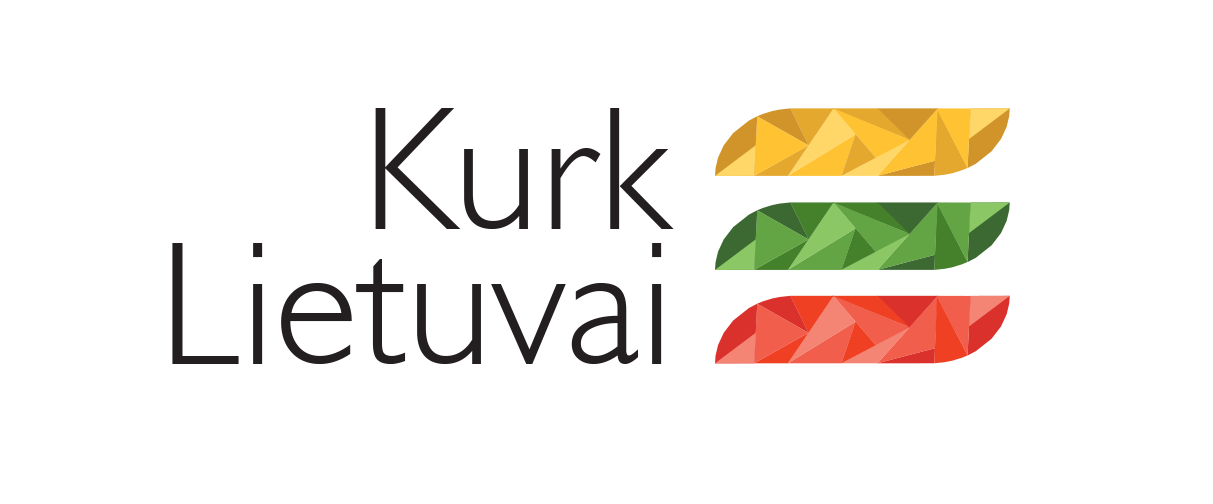 2020/07/15
Savivaldybių apklausa (vykdoma)
TIKSLAS: Savivaldybių iššūkių, poreikių ir pasiūlymų dėl savarankiškumo stiprinimo tyrimas. Surinkti duomenys taps pagrindu sprendimų formuluotėms bei derybų argumentams.
ANKETOS PILDYMAS: 2020/06/22 – 2020/07/10
TEMOS:
Funkcijų pasiskirstymas, vykdymas ir finansavimas
Savivaldybių finansinis savarankiškumas
Tarpinstitucinis, tarpsavivaldybinis bendradarbiavimas
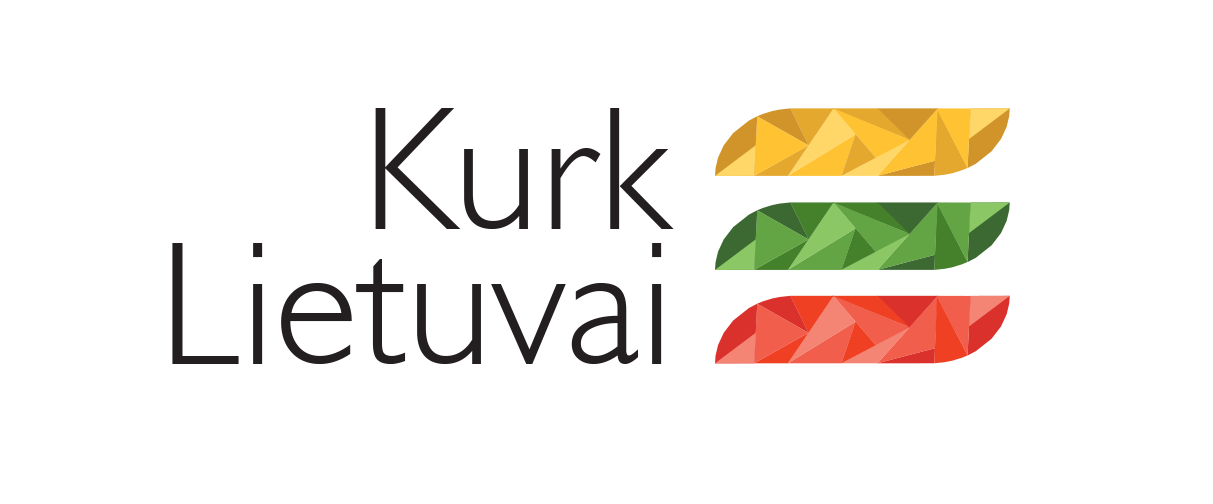 VIEŠOJI KONSULTACIJA
Regionų forumas 2020
2020/09/03
Vieta: Lietuvos Respublikos Prezidentūra
Data: rugsėjo 3 d., 11:00-17:30 
Forumu siekiame: 
aktualizuoti didesnio savivaldos vaidmens ir atsakomybės svarbą valstybėje;
stiprinti centrinės valdžios ir vietos savivaldos partnerystę;
pristatyti pasiūlymus dėl savivaldybių savarankiškumo stiprinimo (priemonių planą);
pasirašyti bendradarbiavimo memorandumą „Dėl glaudesnio centrinės ir vietos valdžios bendradarbiavimo stiprinant savivaldos savarankiškumą ir atsakomybę“.
Potencialūs partneriai: VRM, LSA
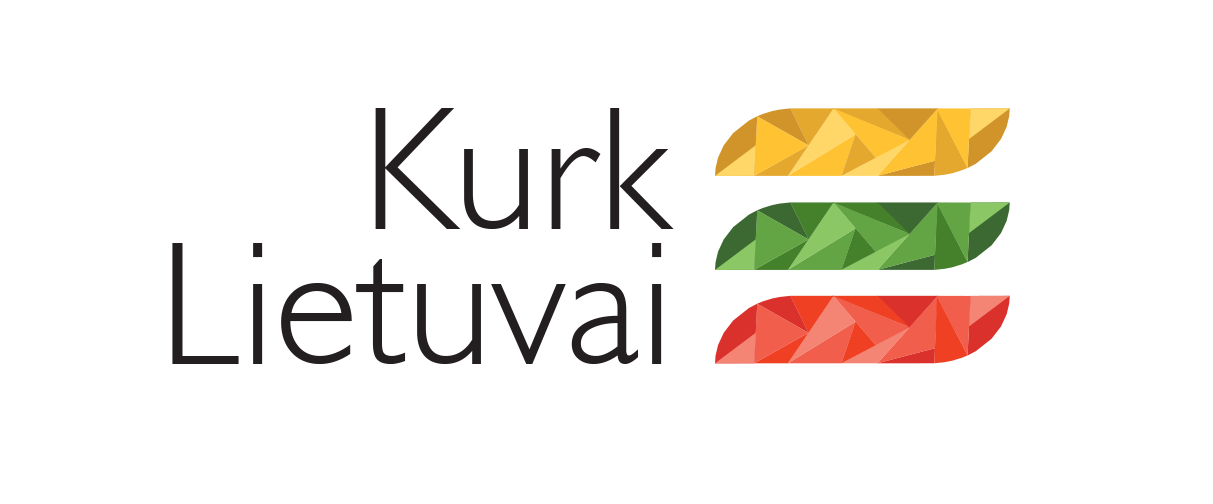 Regionų forumo eiga
1 DALIS (DARBINĖ): 11:00 – 14:00, Kolonų salė 
11:00 – 11:30 Dalyvių atvykimas  
11:30 – 11:45 Forumo atidarymas
11:45 – 12:30 Pranešimas ir panelinė diskusija (tbc) 
12:45 – 14:00 Pasiūlymų dėl savivaldos savarankiškumo stiprinimo (priemonių plano) pristatymas, diskusija 
Dalyvauja: LRS ir LRV atstovai, LR Prezidento patarėjai, viceministrai ir ministerijų atstovai, merai ir LSA atstovai, socialiniai partneriai, ekspertai.
14:00 – 15:00 Pietūs 
2 DALIS (OFICIALIOJI): 15:00 – 17:30, Baltoji salė 
15:00 – 15:30 Sveikinimo žodžiai, įžanginiai pranešimai. Respublikos Prezidentas Gitanas Nausėda, Ministras Pirmininkas Saulius Skvernelis, Vidaus reikalų ministrė Rita Tamašunienė, LSA Prezidentas Mindaugas Sinkevičius.
15:30 – 16:30 Pagrindinis pranešimas (EBPO decentralizacijos ekspertas Hansjoerg Bloechliger – tbc) ir panelinė diskusija. 
16:30 – 17:30 Bendradarbiavimo memorandumo pasirašymas, bendra nuotrauka.  
Dalyvauja: LR Prezidentas, Premjeras, europarlamentarai, ministrai, merai, 
politinių partijų lyderiai ir kiti svečiai.
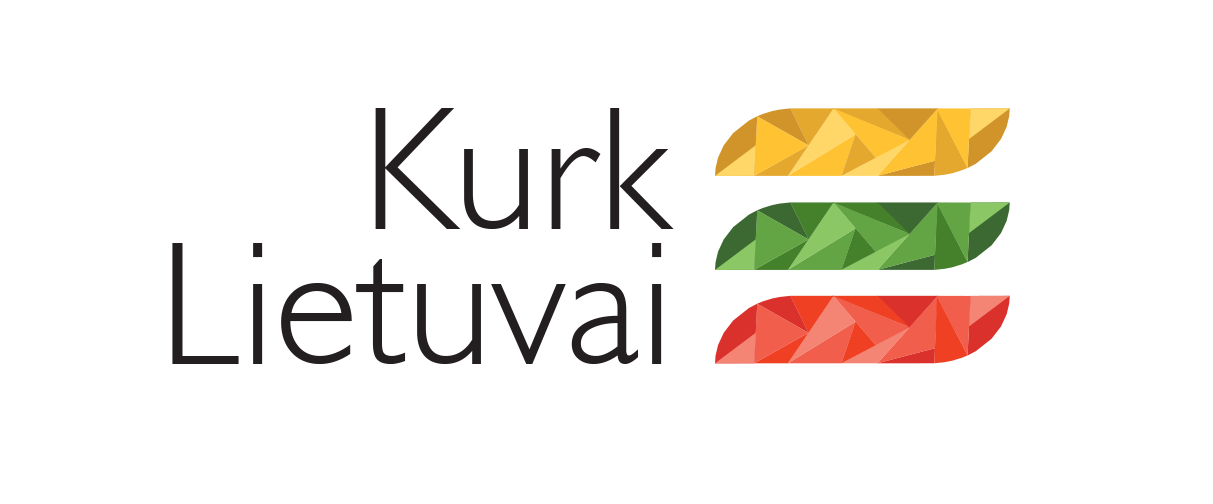 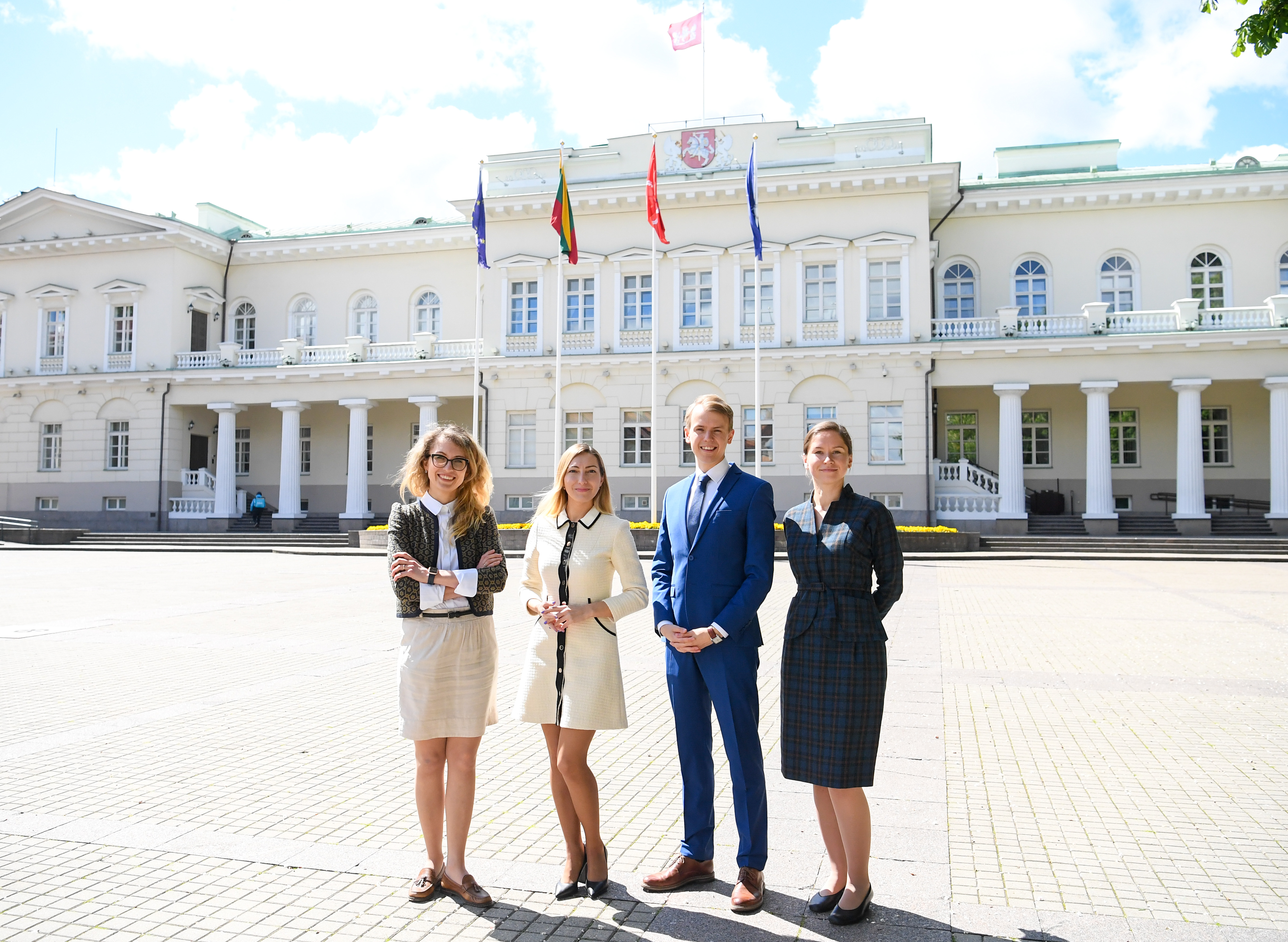 Ačiū už dėmesį!
Skaidrilė Grigaitė – Mockevičienė
skaidrile.grigaite@prezidentas.lt
+370 615 29987
Rėda Brandišauskienė
reda.brandisauskiene@prezidentas.lt
Dovilė Sujetaitė
dovile.sujetaite@prezidentas.lt
+370 627 35250
Vytautas Vaitiekūnas
vytautas.vaitiekunas@prezidentas.lt
+370 679 70729